電腦攻擊與防禦
Installation Manual of Virtual Box
投影片內容
課程會使用到的作業環境：
Operating system: Linux-based
Packages: gdb, python, pwntools, ROPgadget
大綱：
VirtualBox 安裝步驟
Debian 9 (x64) 安裝步驟
GEF-gdb 安裝步驟
其他套件
2
VirtualBox 安裝
從官方網站依電腦作業系統下載安裝檔
https://www.virtualbox.org/wiki/Downloads
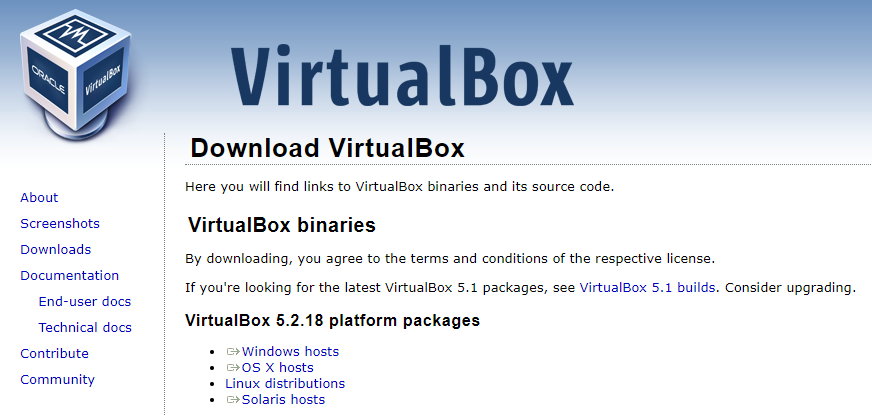 3
VirtualBox 安裝
點擊安裝檔開始安裝(以Windows為例)
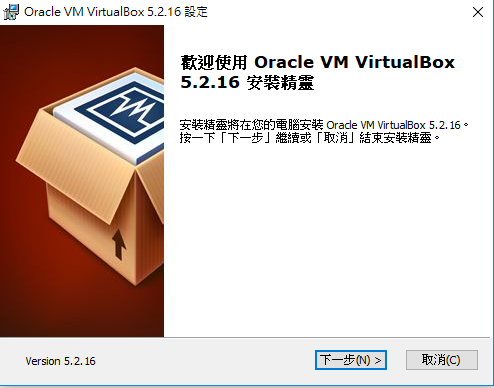 4
VirtualBox 安裝
下一步
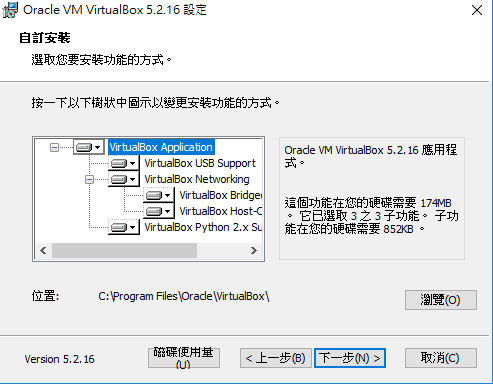 5
VirtualBox 安裝
下一步
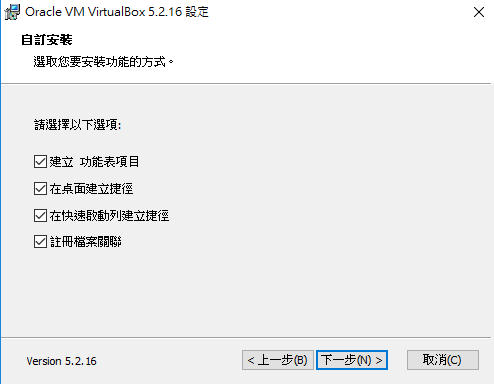 6
VirtualBox 安裝
是
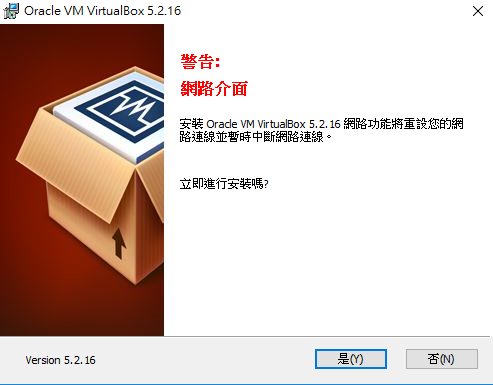 7
VirtualBox 安裝
安裝
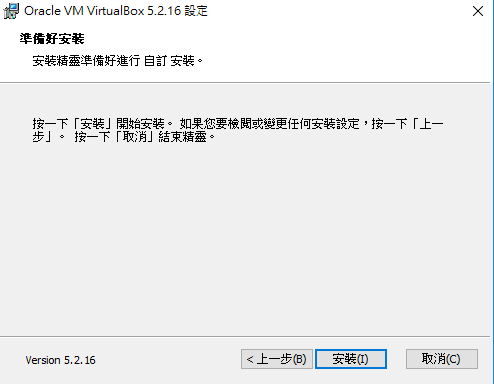 8
VirtualBox 安裝
安裝中
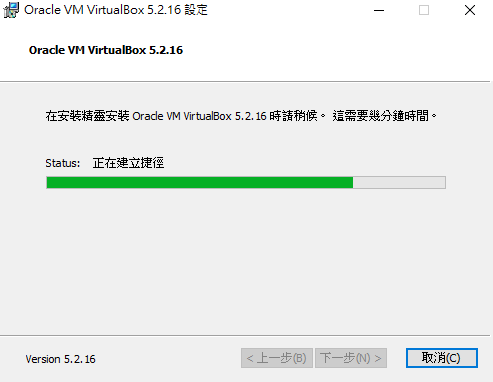 9
VirtualBox 安裝
安裝完成
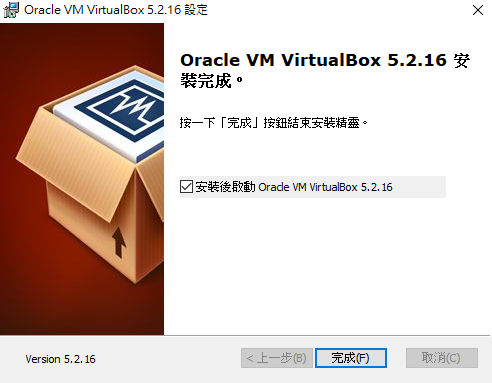 10
Debian 安裝
從官方網站下載Debian安裝的iso檔，選擇amd64
https://www.debian.org/CD/http-ftp/#stable
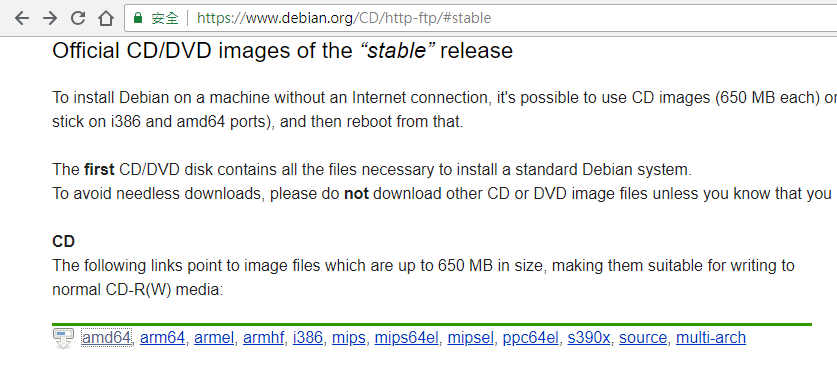 11
Debian 安裝
點選 debian-9.5.0-amd64-netinst.iso 下載
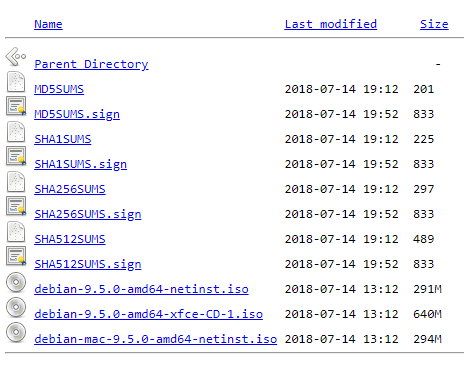 12
Debian 安裝
回到VirtualBox點選左上角的「新增」建立虛擬機器
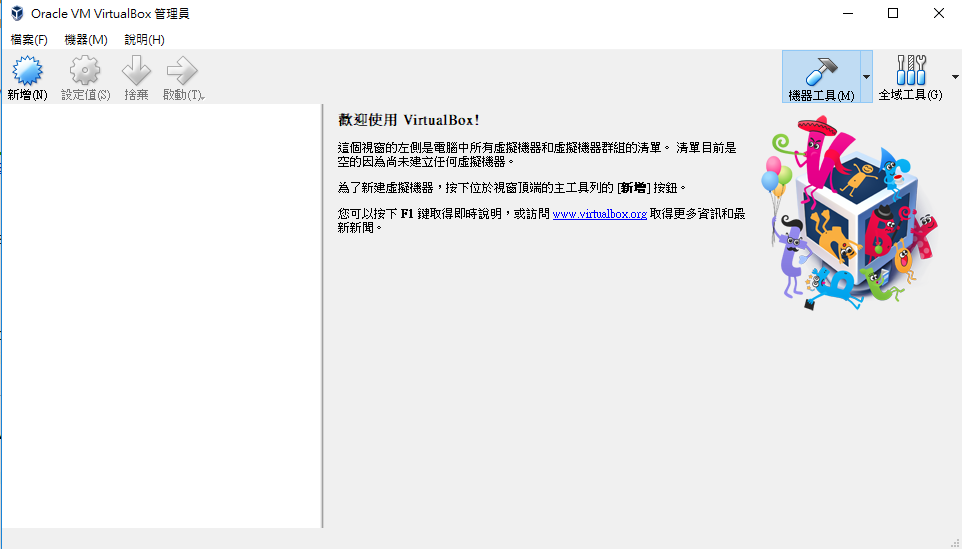 13
Debian 安裝
輸入名稱後按「下一步」
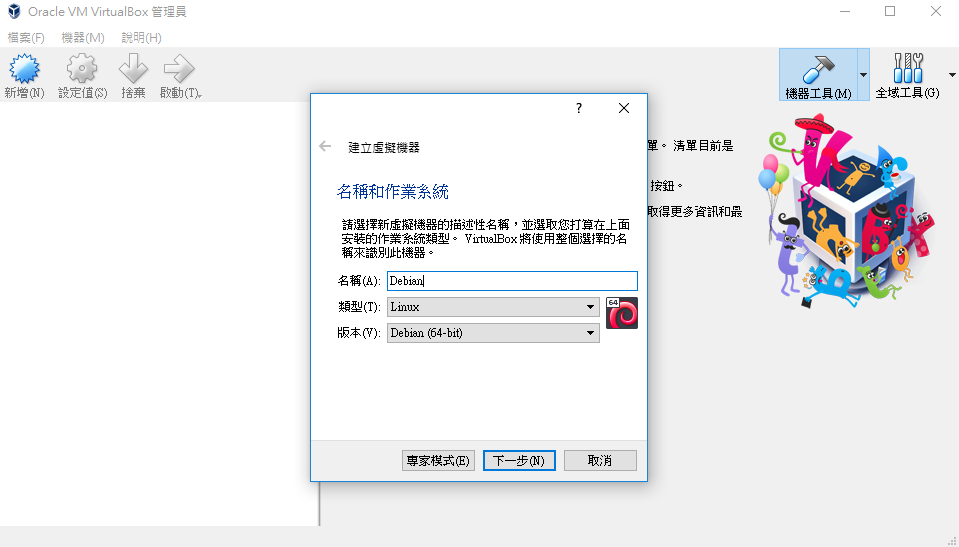 14
Debian 安裝
依電腦配備考量配置記憶體大小
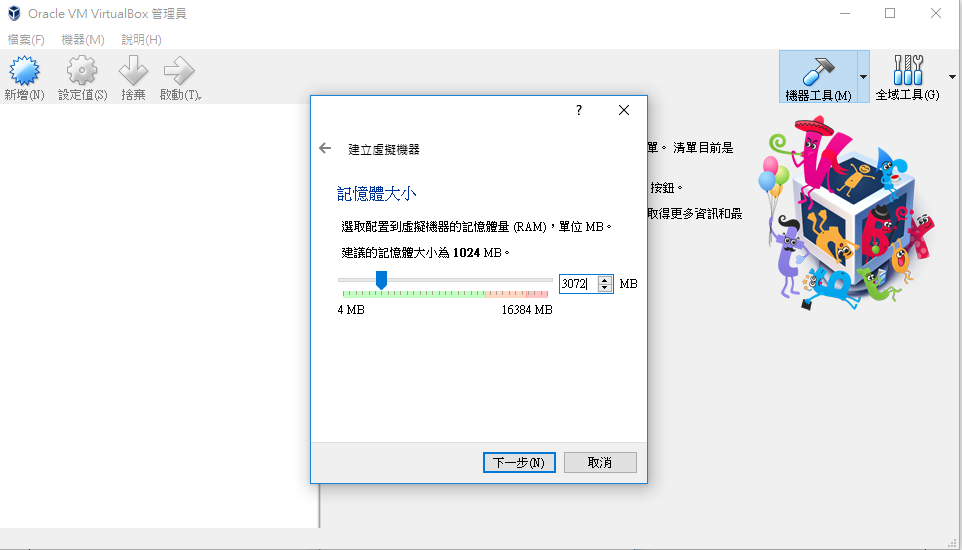 15
Debian 安裝
立即建立虛擬硬碟
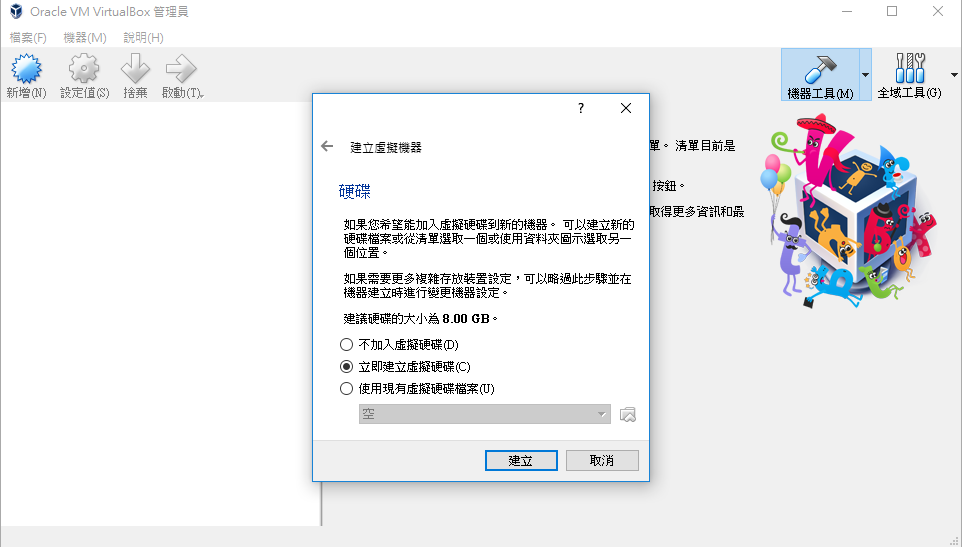 16
Debian 安裝
下一步
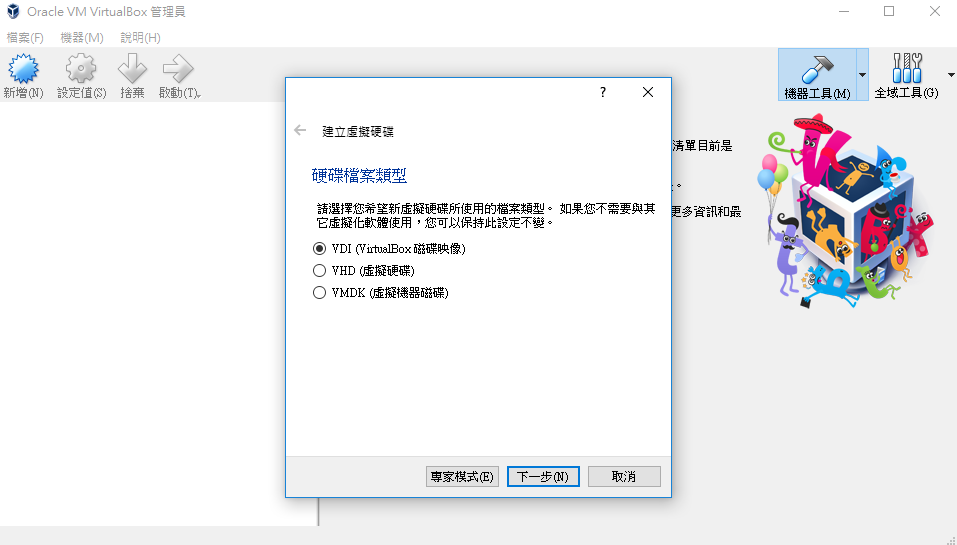 17
Debian 安裝
下一步
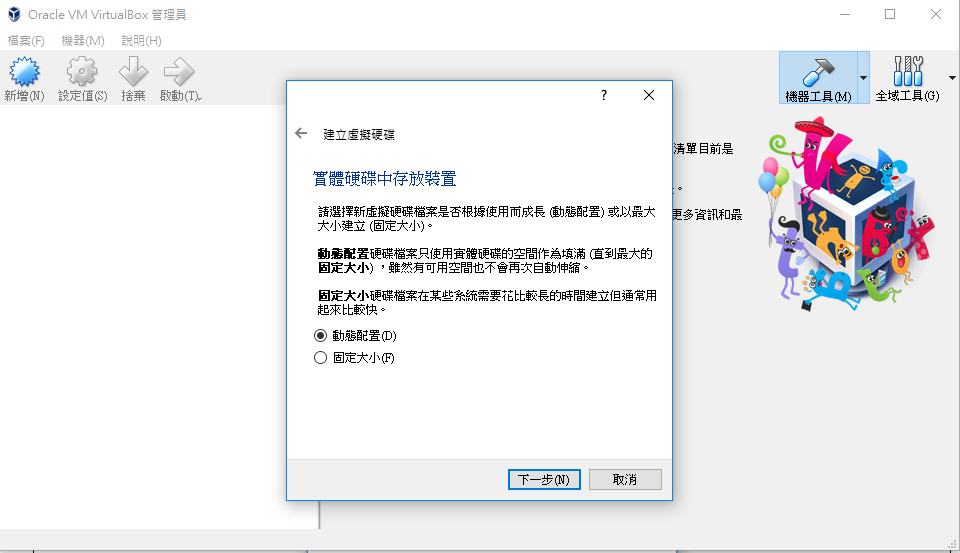 18
Debian 安裝
配置適當硬碟大小後建立
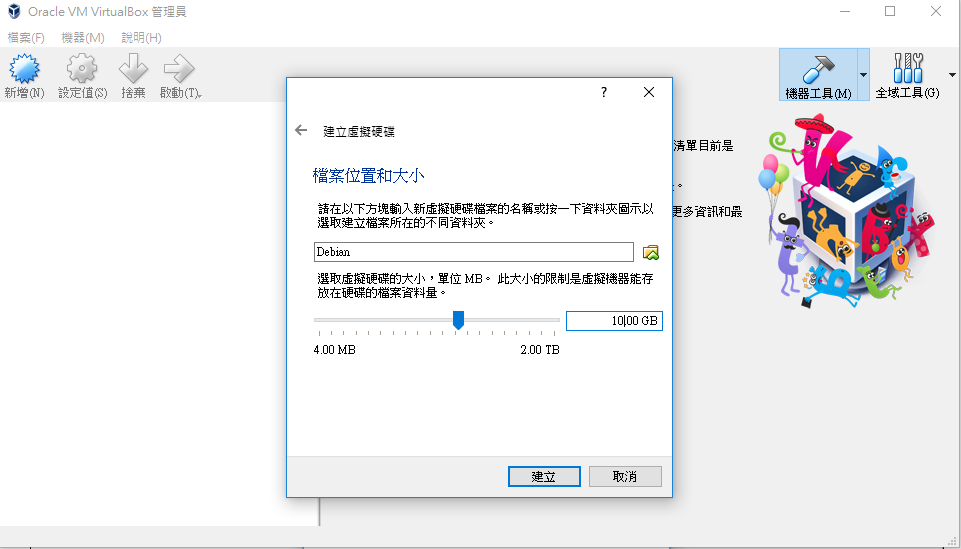 19
Debian 安裝
建立機器後點選設定值→存放裝置→光碟機→選擇虛擬光碟檔案
選擇剛剛下載好的iso檔後開機
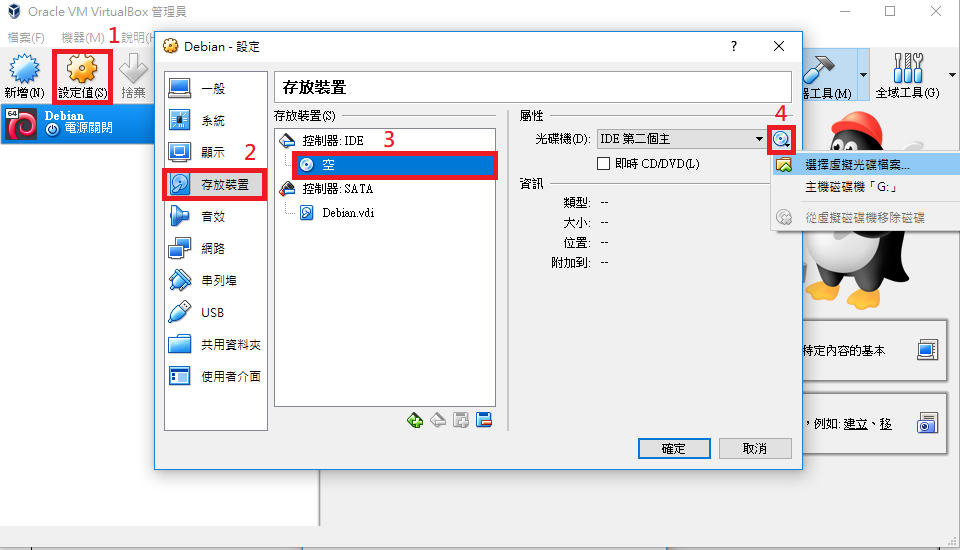 20
Debian 安裝
「Enter」
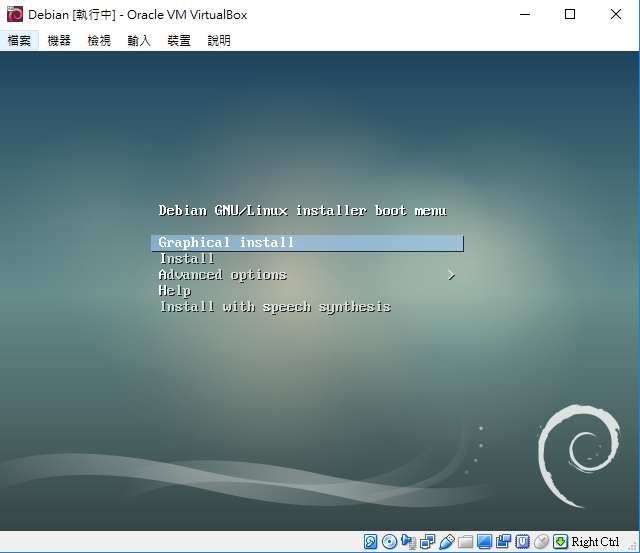 21
Debian 安裝
Continue
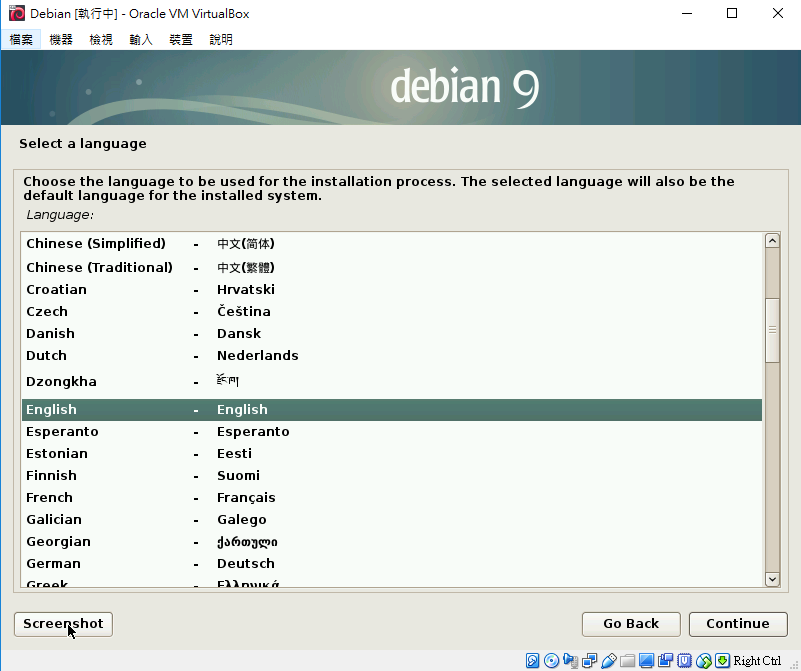 22
Debian 安裝
選擇地區
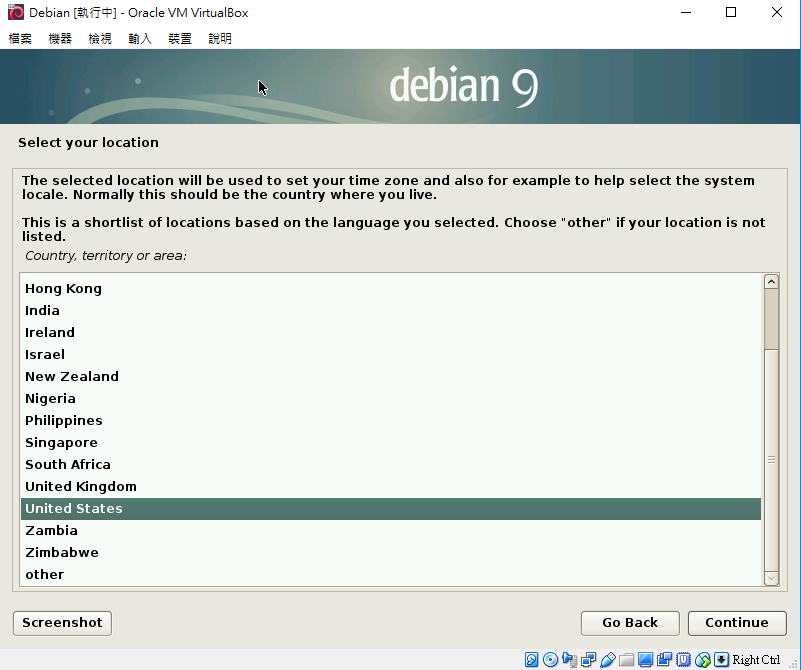 23
Debian 安裝
Continue
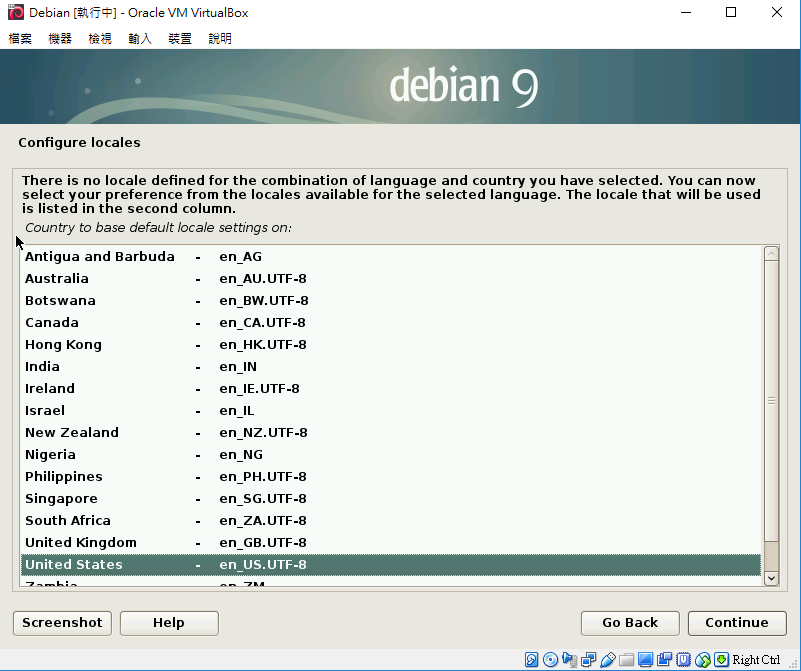 24
Debian 安裝
Continue
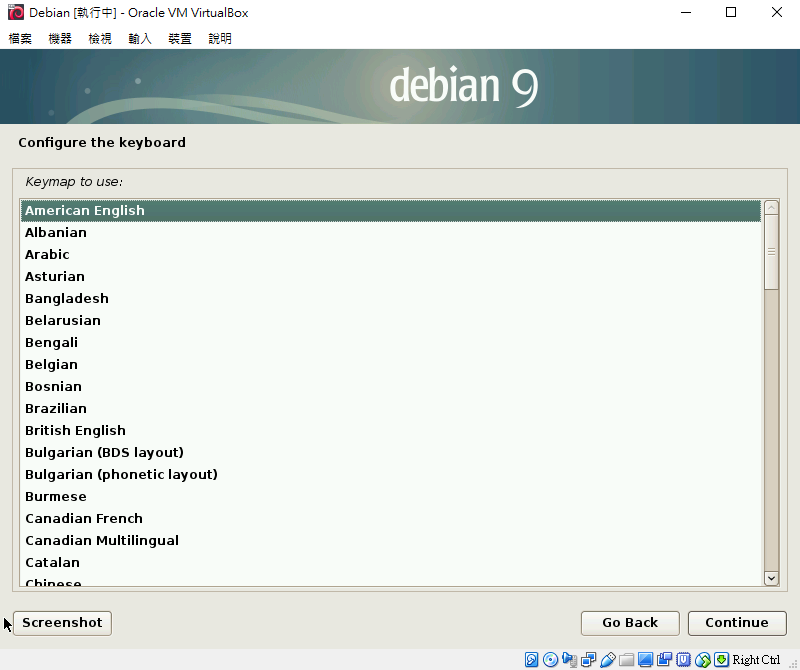 25
Debian 安裝
Loading中
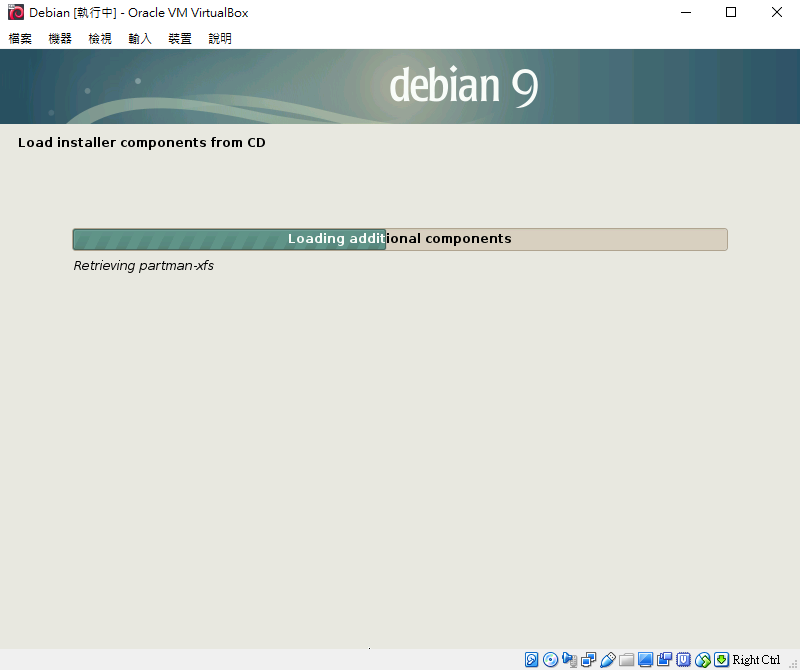 26
Debian 安裝
設定hostname
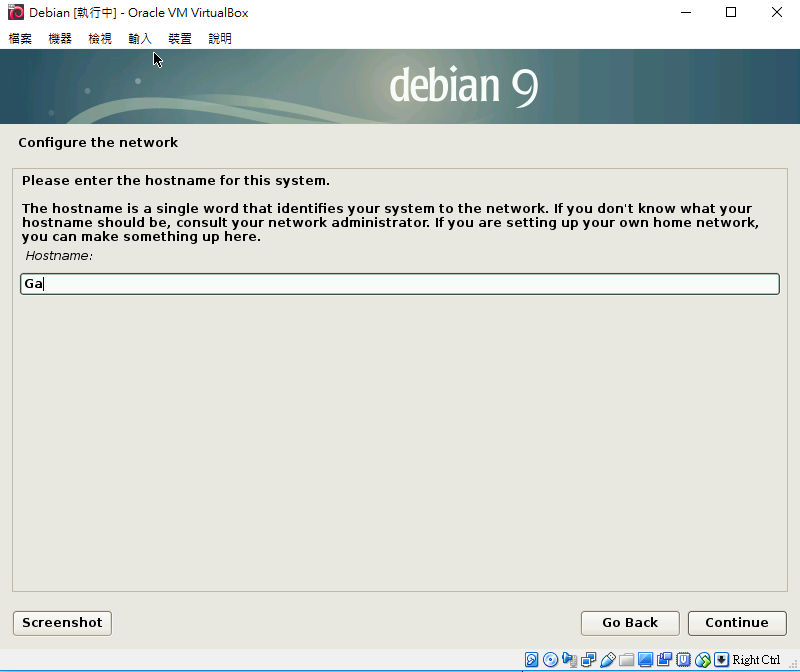 27
Debian 安裝
設定domain name，範例為留空
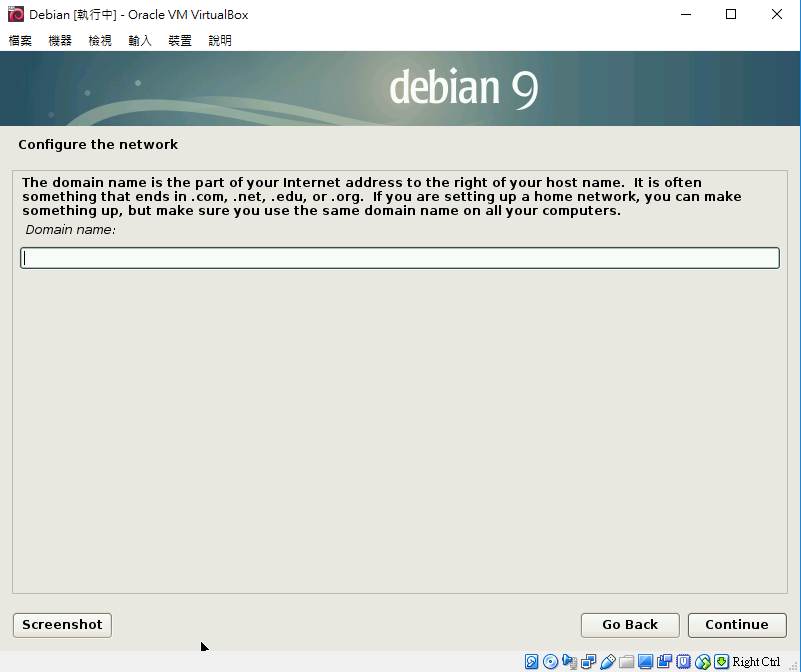 28
Debian 安裝
設定Root密碼
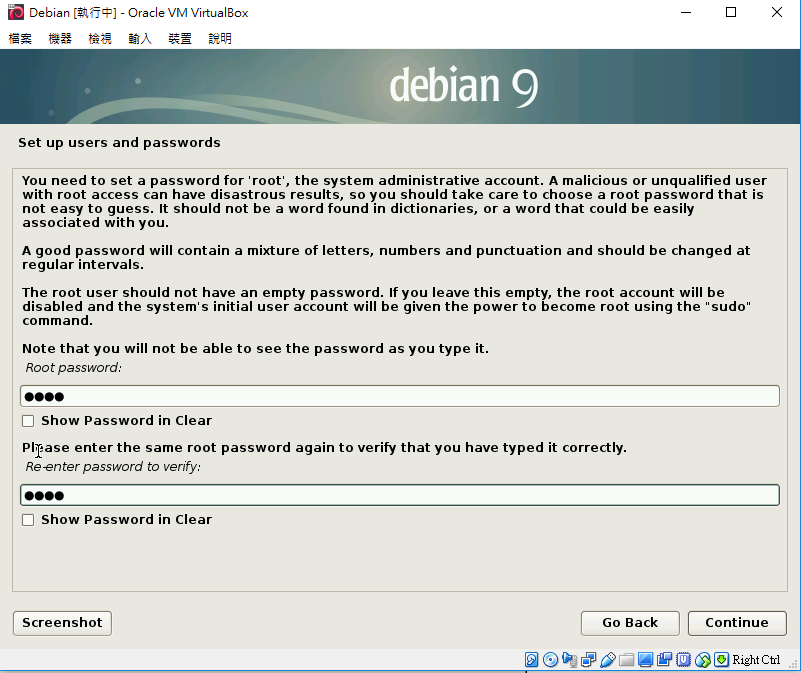 29
Debian 安裝
設定user name
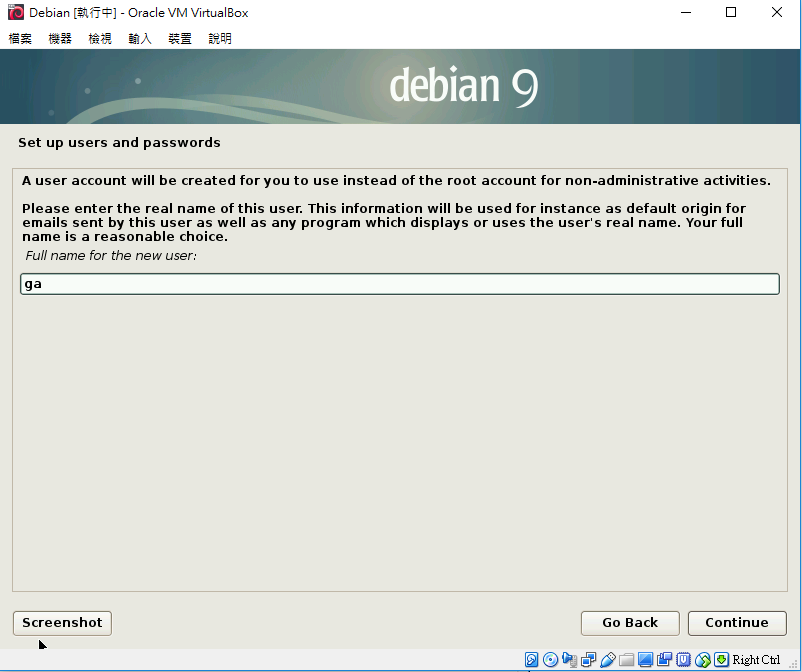 30
Debian 安裝
設定user帳號
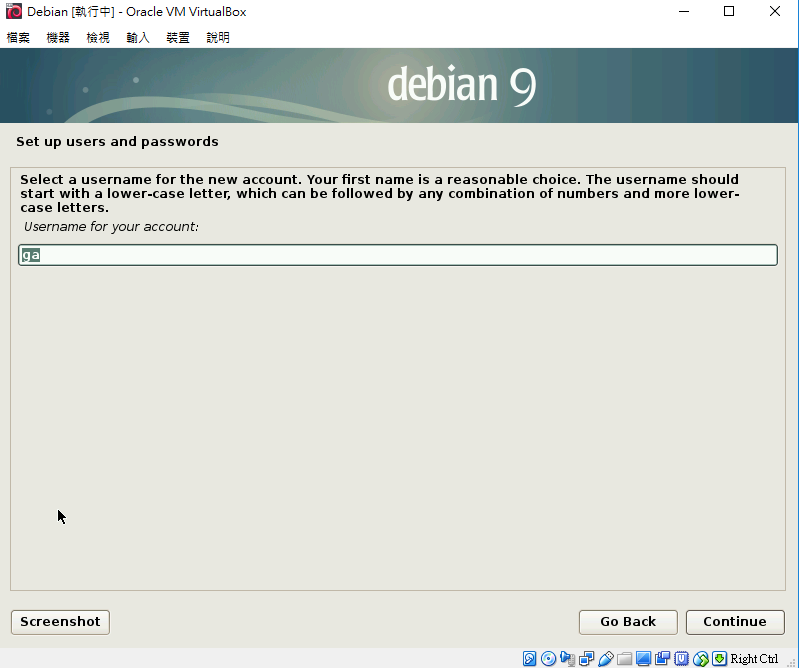 31
Debian 安裝
設定user密碼
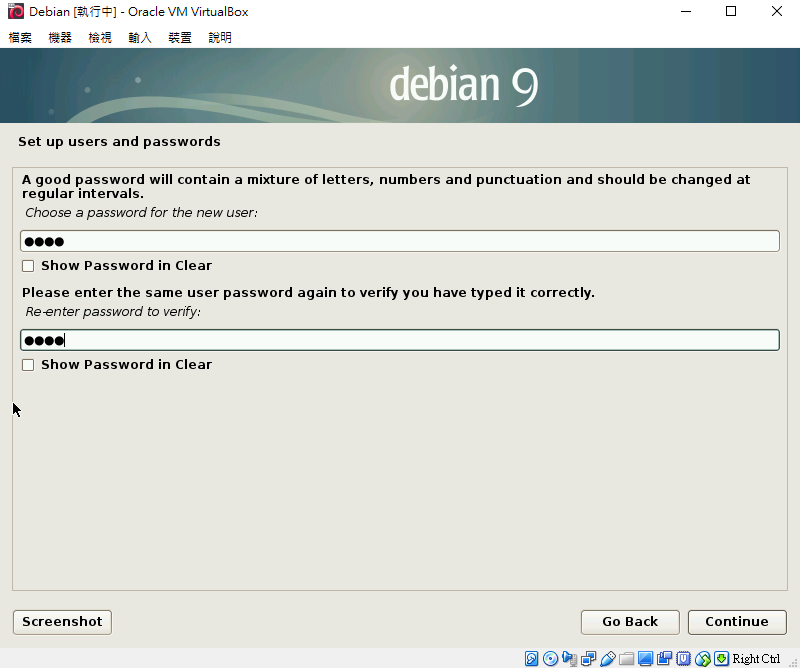 32
Debian 安裝
系統設定中
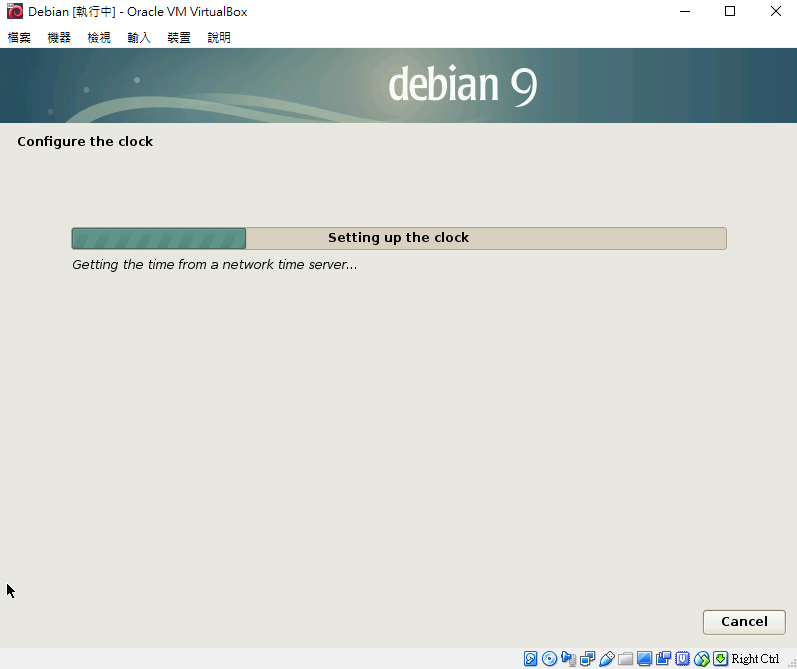 33
Debian 安裝
Continue
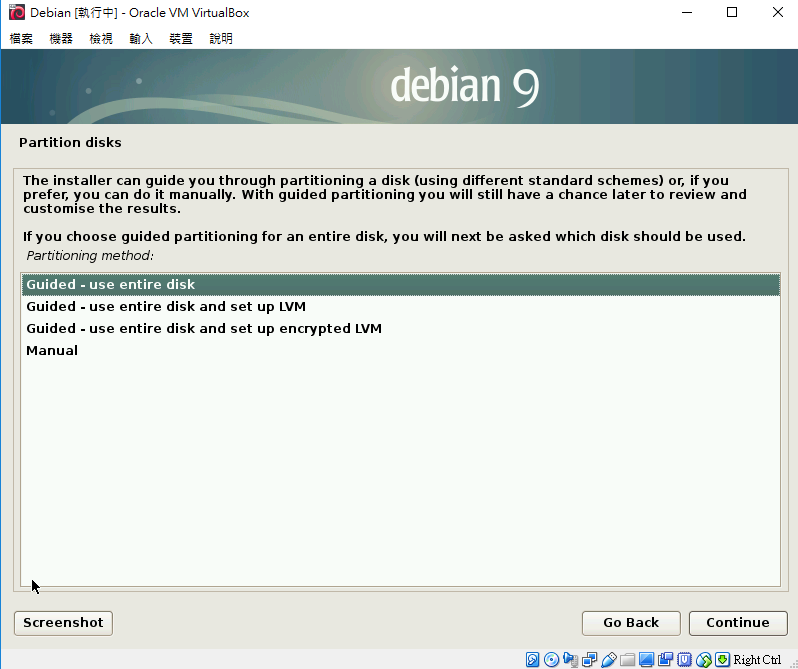 34
Debian 安裝
Continue
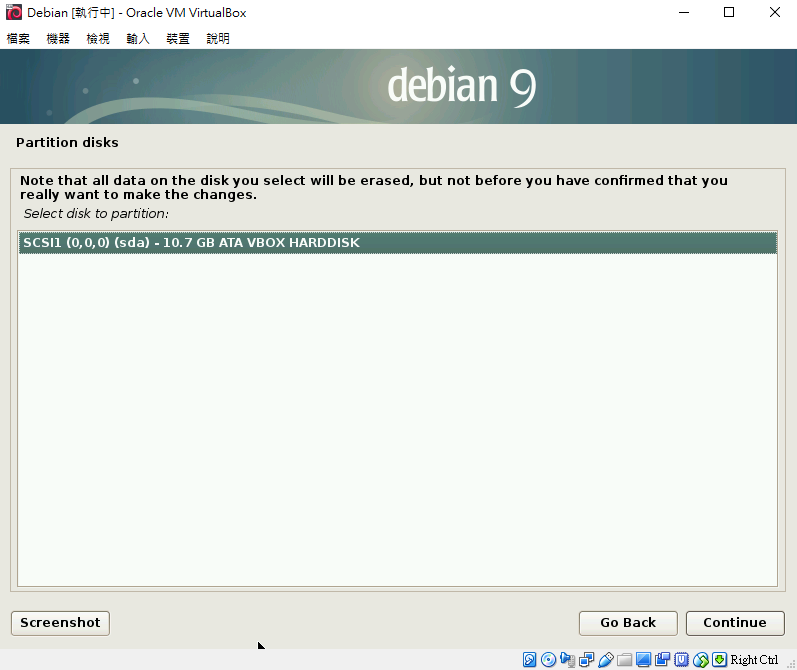 35
Debian 安裝
Continue
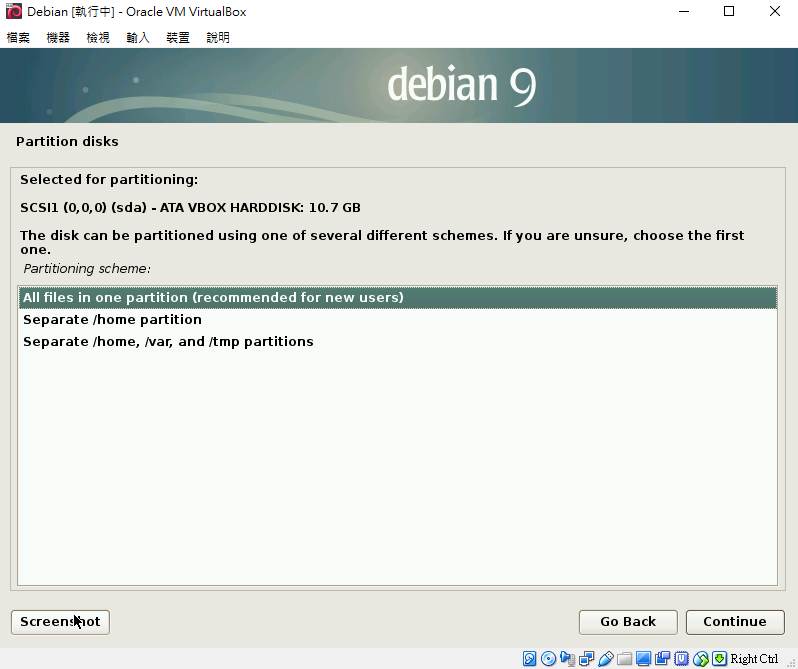 36
Debian 安裝
Continue
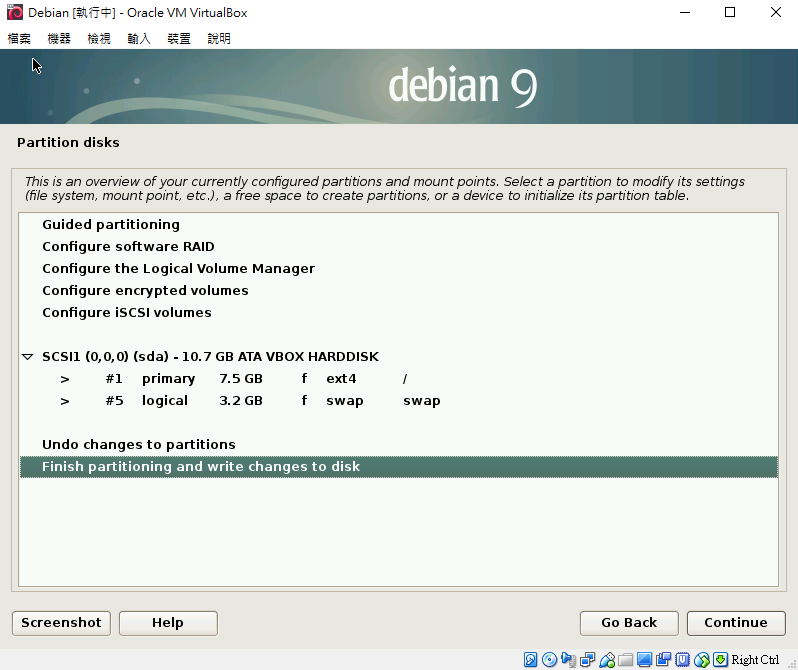 37
Debian 安裝
Yes → Continue
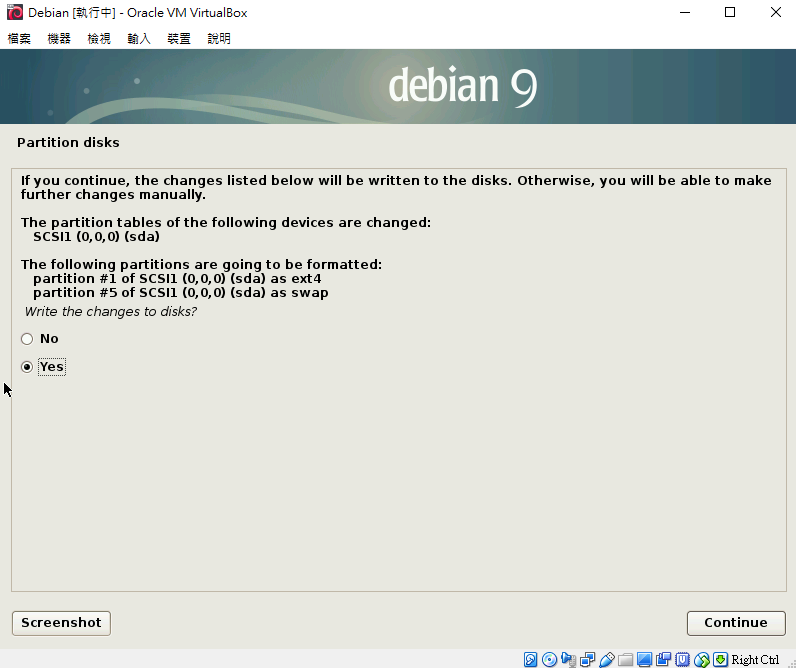 38
Debian 安裝
待系統安裝
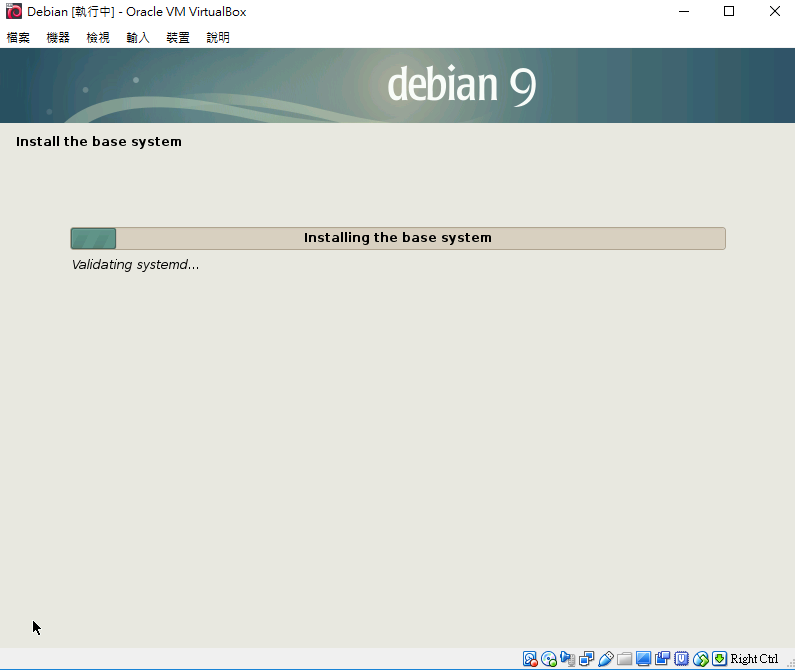 39
Debian 安裝
No → Continue
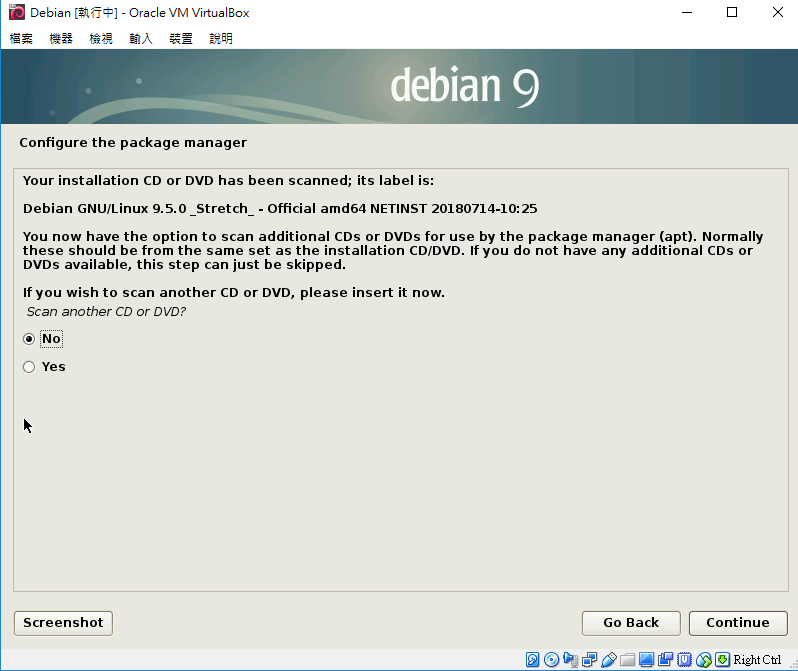 40
Debian 安裝
Continue
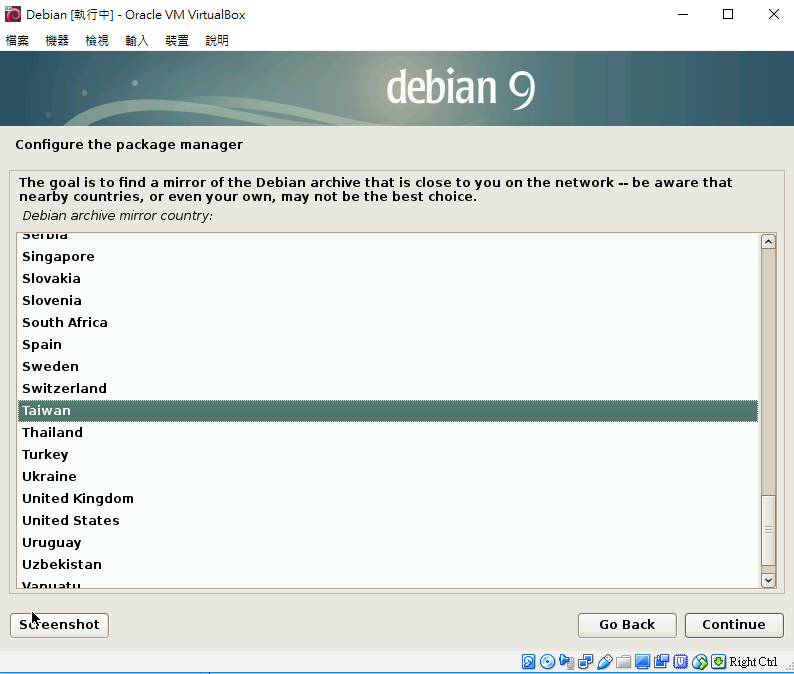 41
Debian 安裝
Continue
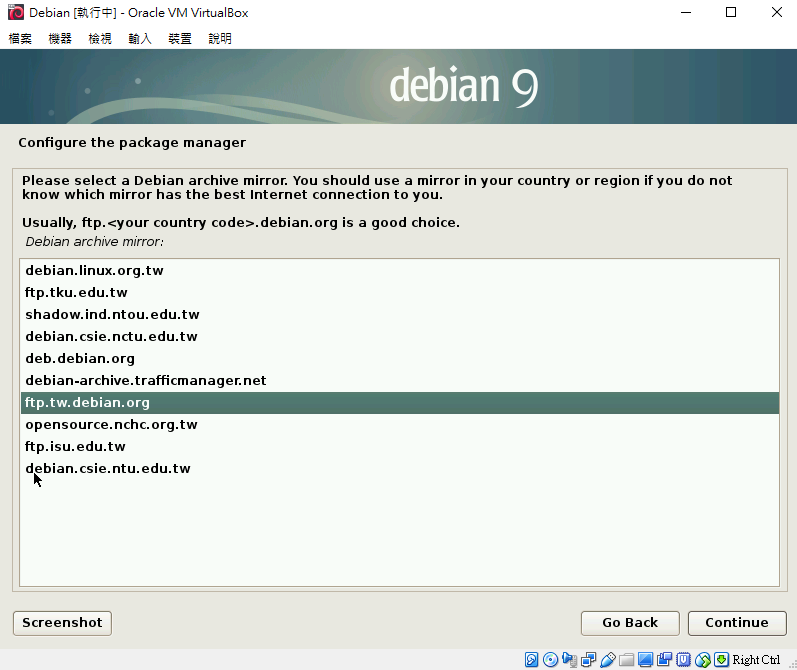 42
Debian 安裝
留空 → Continue
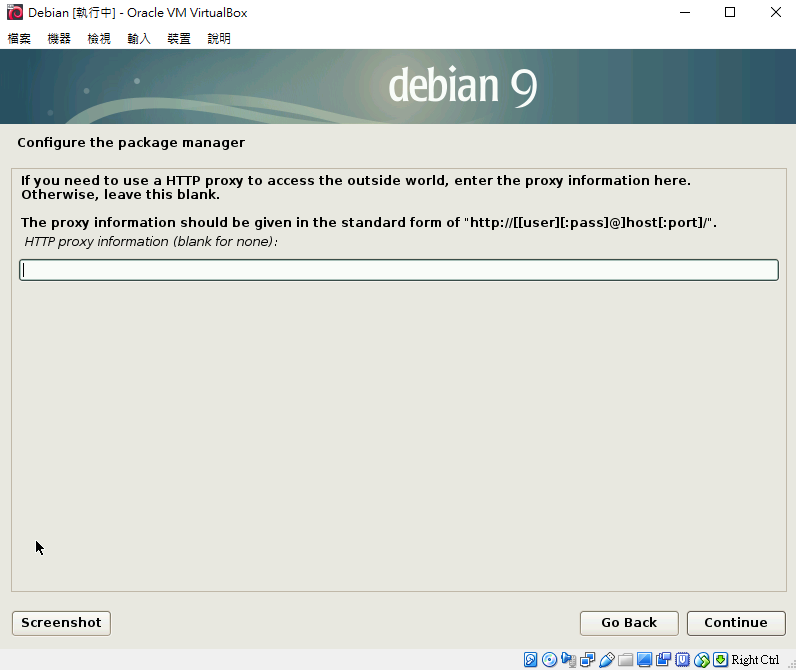 43
Debian 安裝
No → Continue
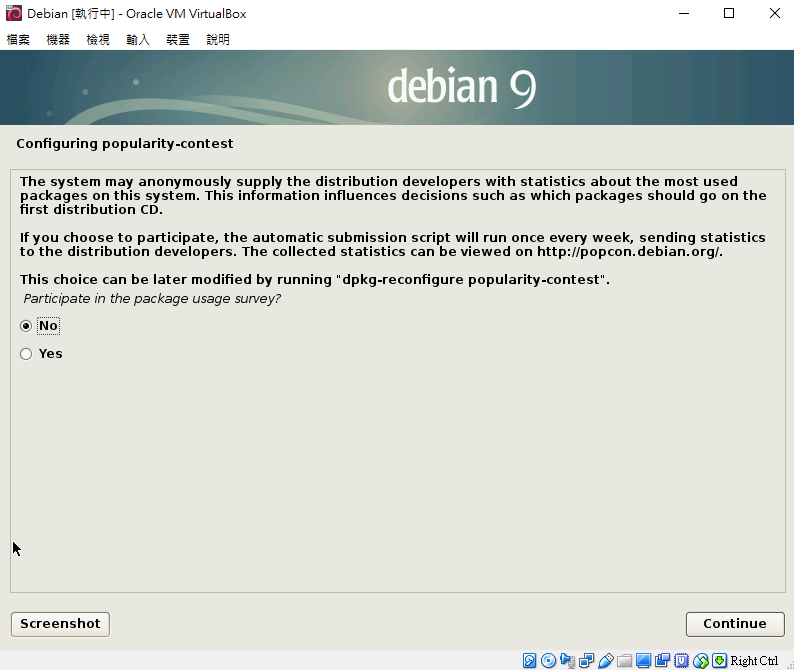 44
Debian 安裝
勾選預設要安裝的軟體，基本上先勾選Debian desktop environment跟standard system utilities就好
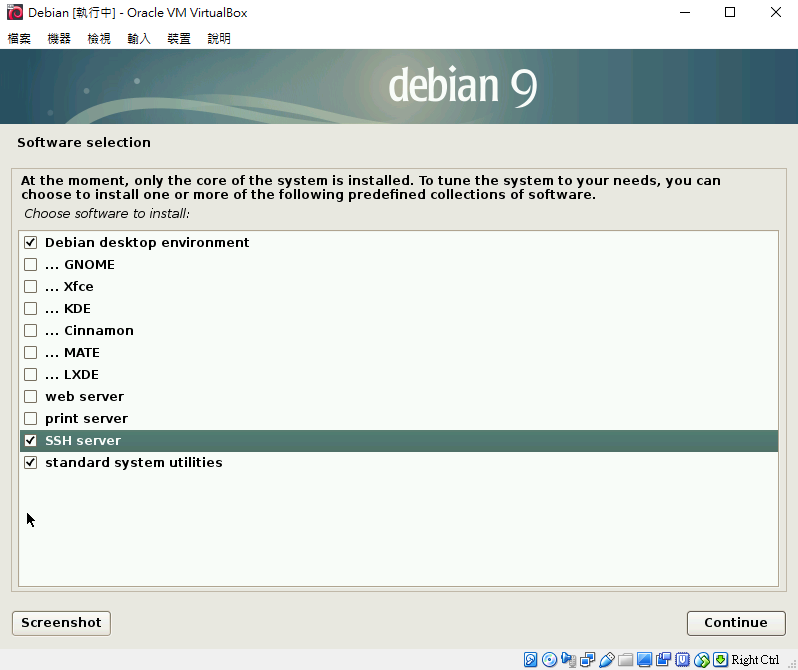 45
Debian 安裝
Continue
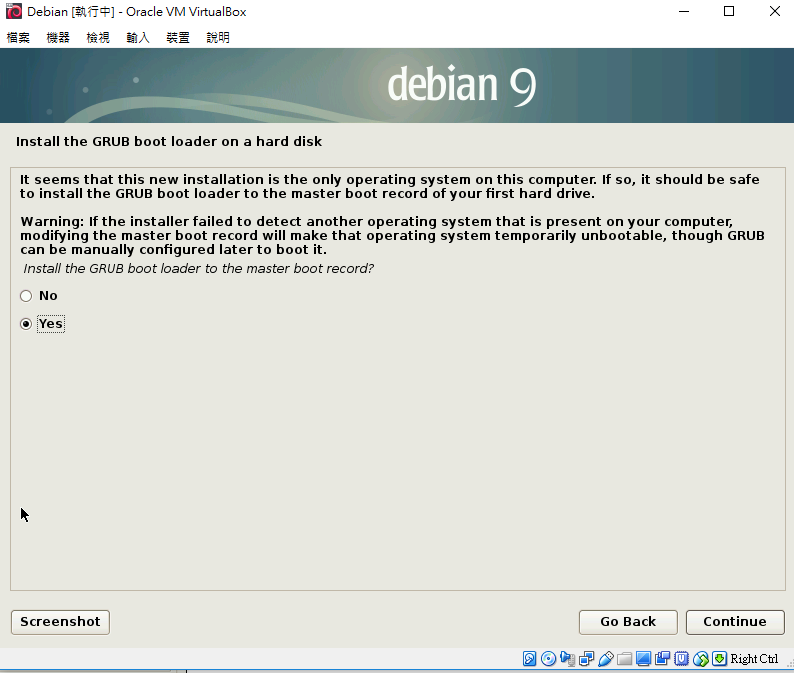 46
Debian 安裝
選擇/dev/sda → Continue
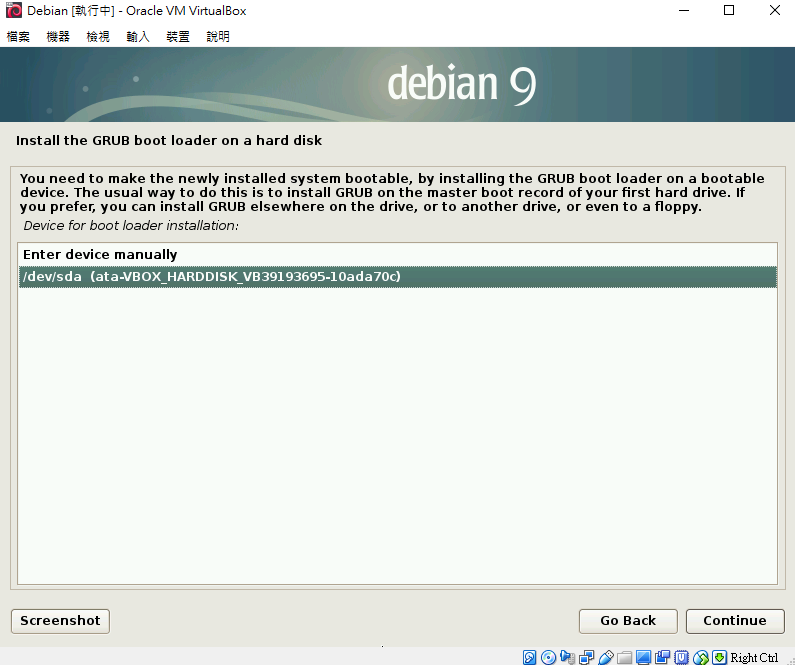 47
Debian 安裝
安裝完成，Continue後機器重開機便會進入系統
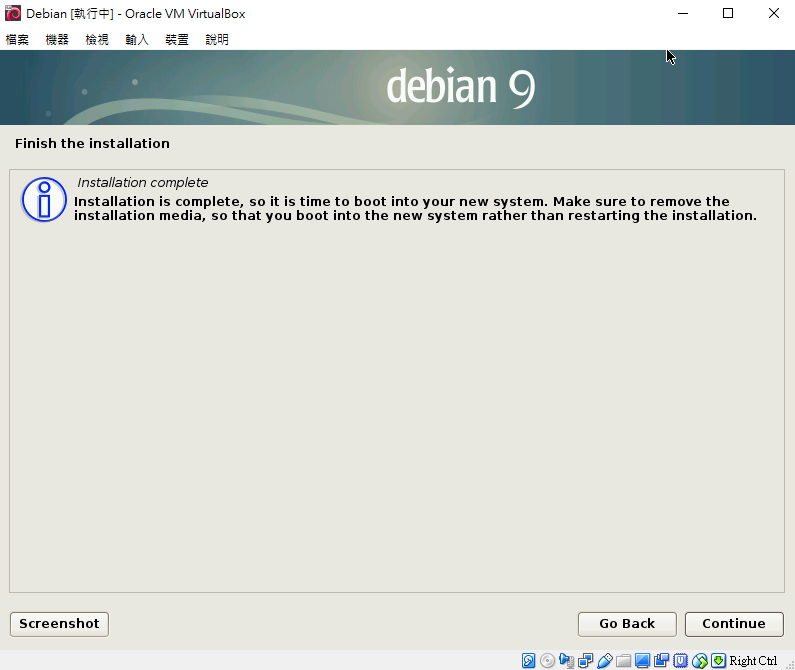 48
GEF-gdb 安裝
首先安裝 gdb 跟 git，開啟 terminal 後
su -
apt-get install gdb git
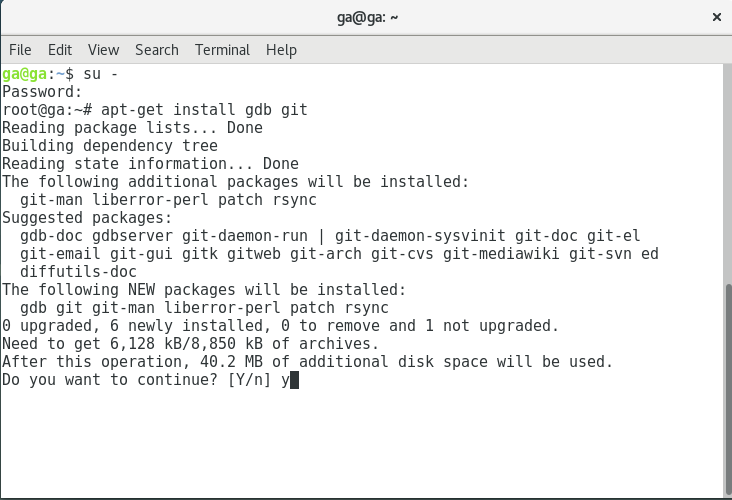 49
GEF-gdb 安裝
接著安裝 GEF
https://github.com/hugsy/gef
git clone https://github.com/hugsy/gef.git ~/gef
echo "source ~/gef/gef.py" >> ~/.gdbinit
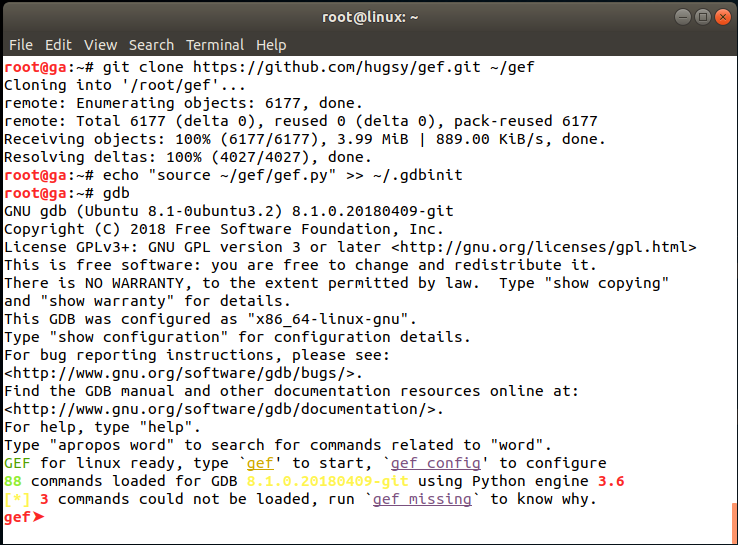 50
其他套件
Linux：Ubuntu、Fedora、CentOS 等
GDB：pwndbg、peda-gdb (deprecated)、voltron 等
工具：pwntools、ROPGadget
51